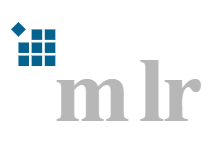 {mlr3} package in R

HARUG! 2022-10-20
Ed Harris
Efficient, object-oriented programming

-Building blocks of machine learning. 

-'R6' objects for tasks, learners, resamplings, and measures

-Geared towards scalability and larger datasets by supporting parallelization and out-of-memory data-backends like databases. 

-Ecosystem of add-on packages provide additional functionality.
Data analysis workflow we want
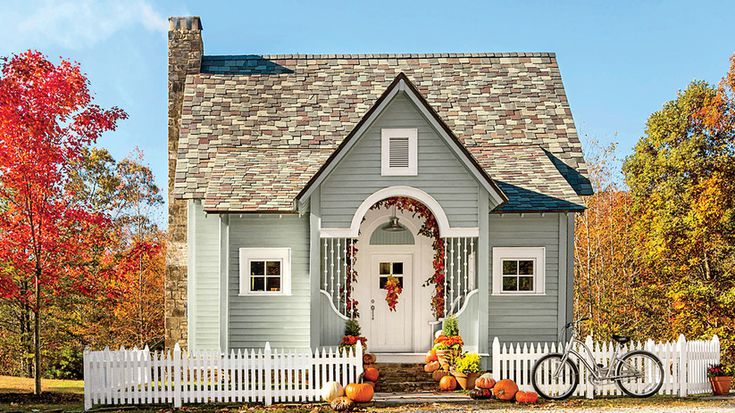 Data analysis workflow we have
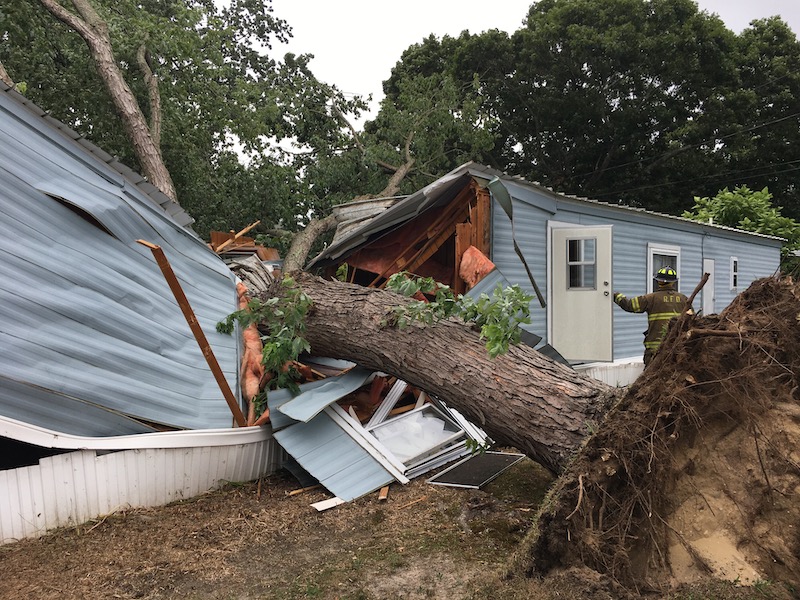 EDA and potential models, analyses
Data
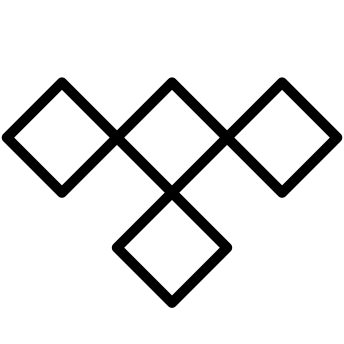 Best model
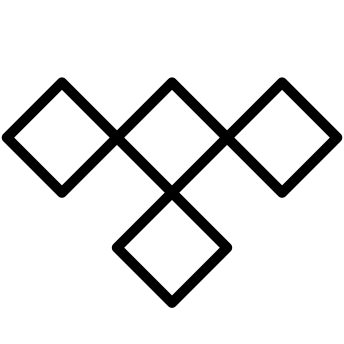 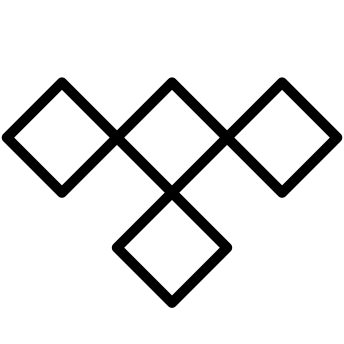 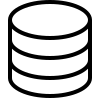 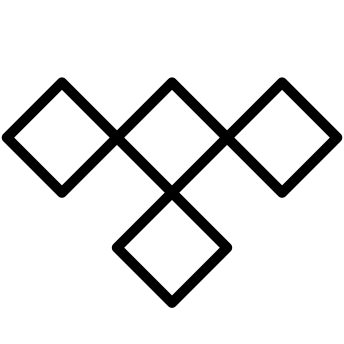 Analysis
Results
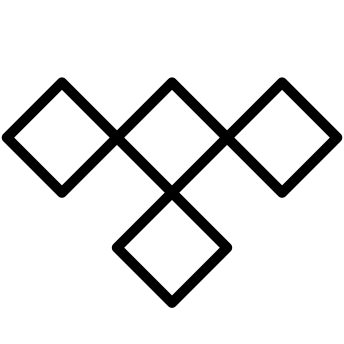 This can take a lot of time
Requires experience
EDA and potential models, analyses
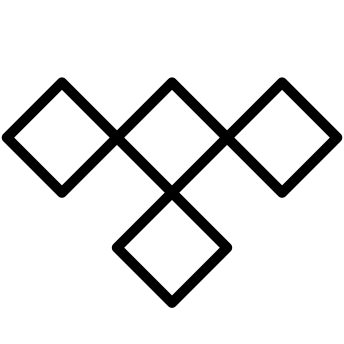 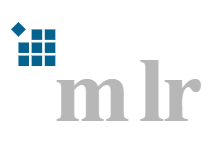 Data
Best model
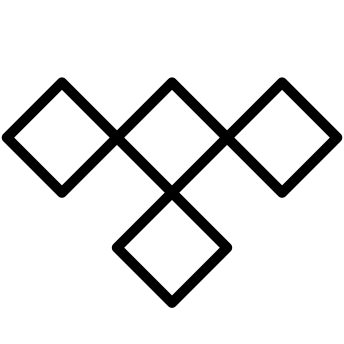 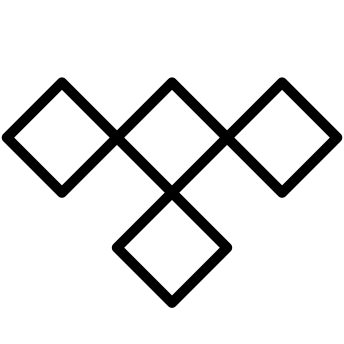 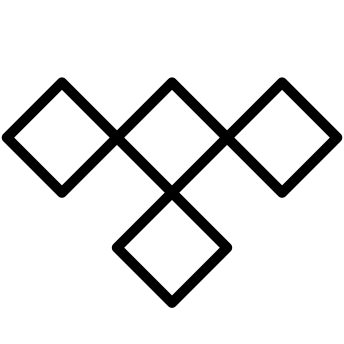 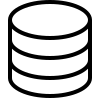 Analysis
Results
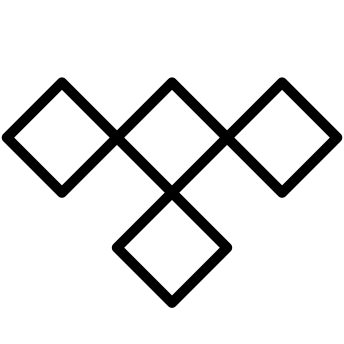 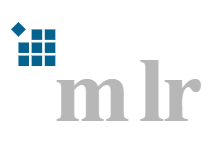 This can take a lot of time
Requires (less) experience
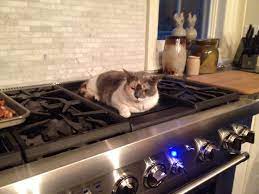 Analysis
Results
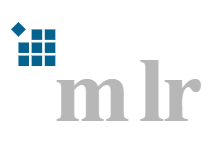 Requires (less) experience
{mlr3} - est 2013

3rd major version just out

New book…

Decent manual and resources
https://mlr3book.mlr-org.com/
https://mlr3.mlr-org.com/